Figure 3. GC–MS data from a basic drug screen of 2 mL of urine from PM Case 16.
J Anal Toxicol, Volume 37, Issue 3, April 2013, Pages 135–146, https://doi.org/10.1093/jat/bks136
The content of this slide may be subject to copyright: please see the slide notes for details.
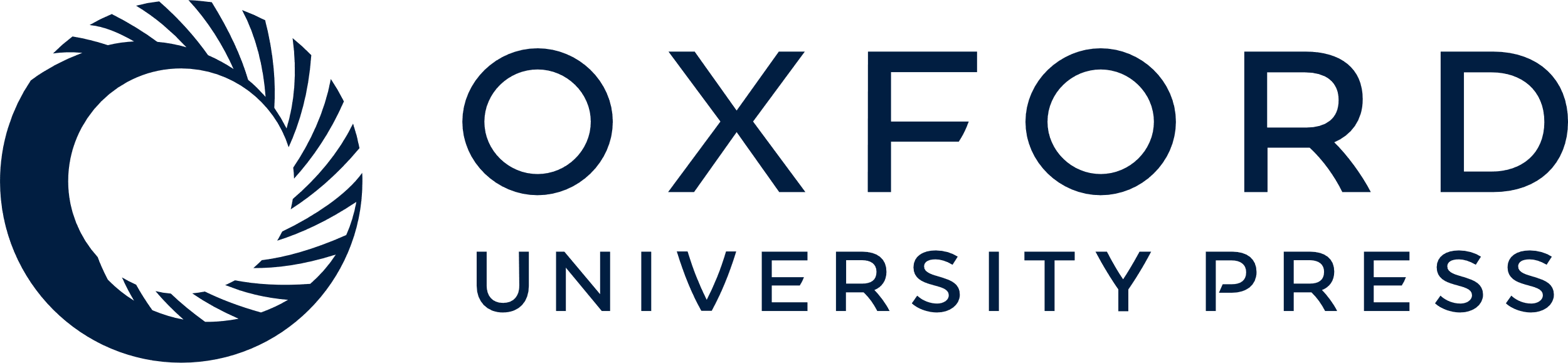 [Speaker Notes: Figure 3. GC–MS data from a basic drug screen of 2 mL of urine from PM Case 16.


Unless provided in the caption above, the following copyright applies to the content of this slide: © The Author [2013]. Published by Oxford University Press. All rights reserved. For Permissions, please email: journals.permissions@oup.com]